OSAKAスマホアンケート2018
対象　大阪府内　小1～高3
小男	4580人	 女 4413人	計  8993人
中男	2861人	 女 2927人	計  5788人
高男	1177人	 女 1529人	計  2706人
計男	8618人	 女 8869人	計 17487人
分析　兵庫県立大学竹内和雄研究室
一番ネット接続する機器
小１ スマホ・ゲーム機
小２ ゲーム機
小３ ゲーム機
小４	ゲーム機		
小５	ゲーム機	
小６	スマホ		
中１	スマホ		
中２	スマホ		
中３	スマホ		
高１ スマホ
高２ スマホ
高３	スマホ
小１ スマホ
小２ パソコン
小３ パソコン
小４	スマホ		
小５	スマホ	
小６	スマホ		
中１	スマホ		
中２	スマホ		
中３	スマホ		
高１ スマホ
高２ スマホ
高３	スマホ
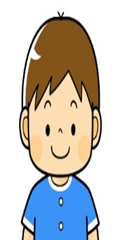 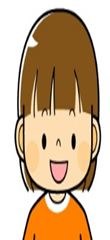 学年別携帯電話所持率％
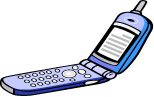 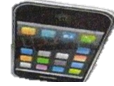 不所持
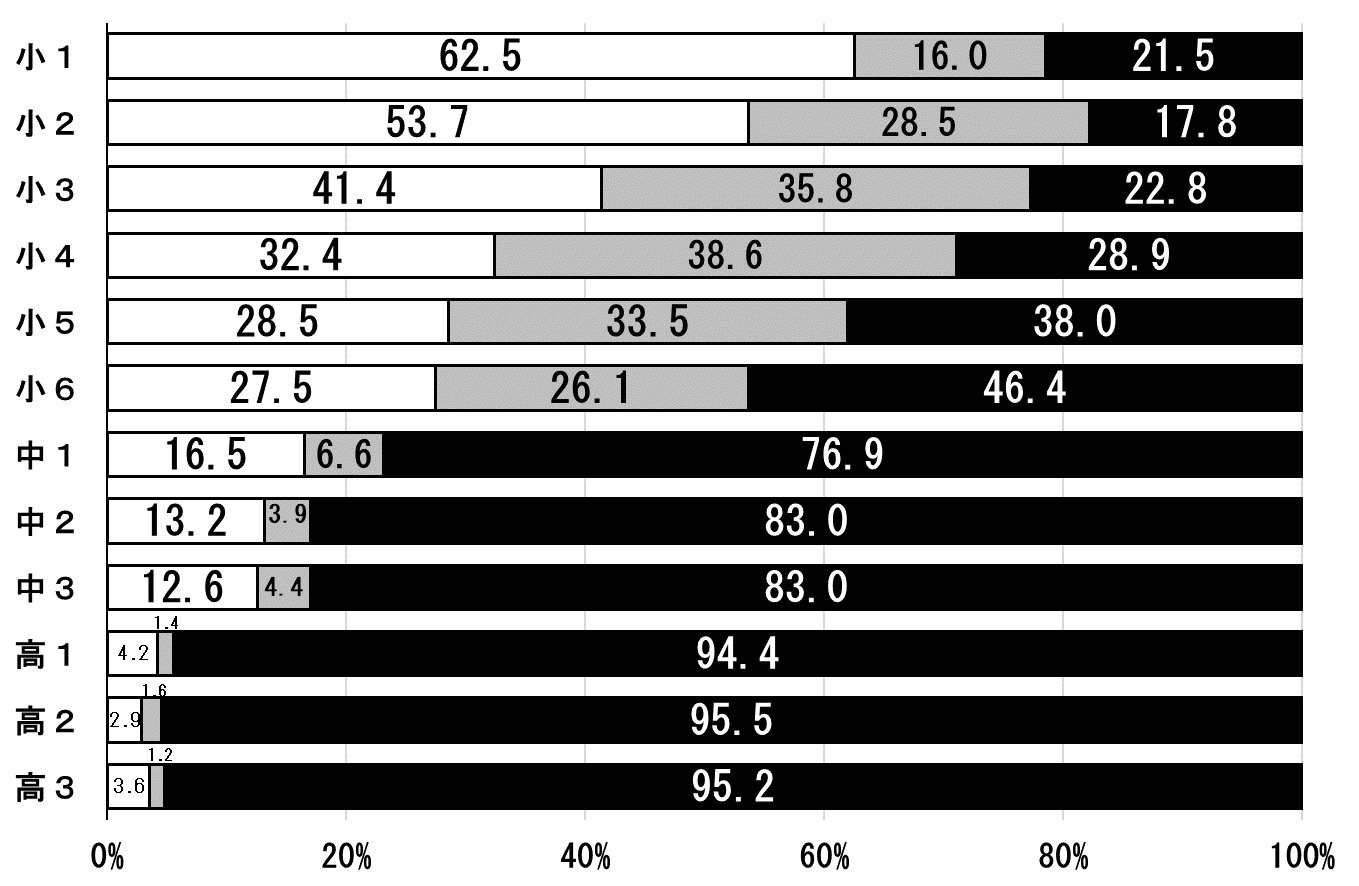 ネット接続時間％
しない
～４時間
４時間～
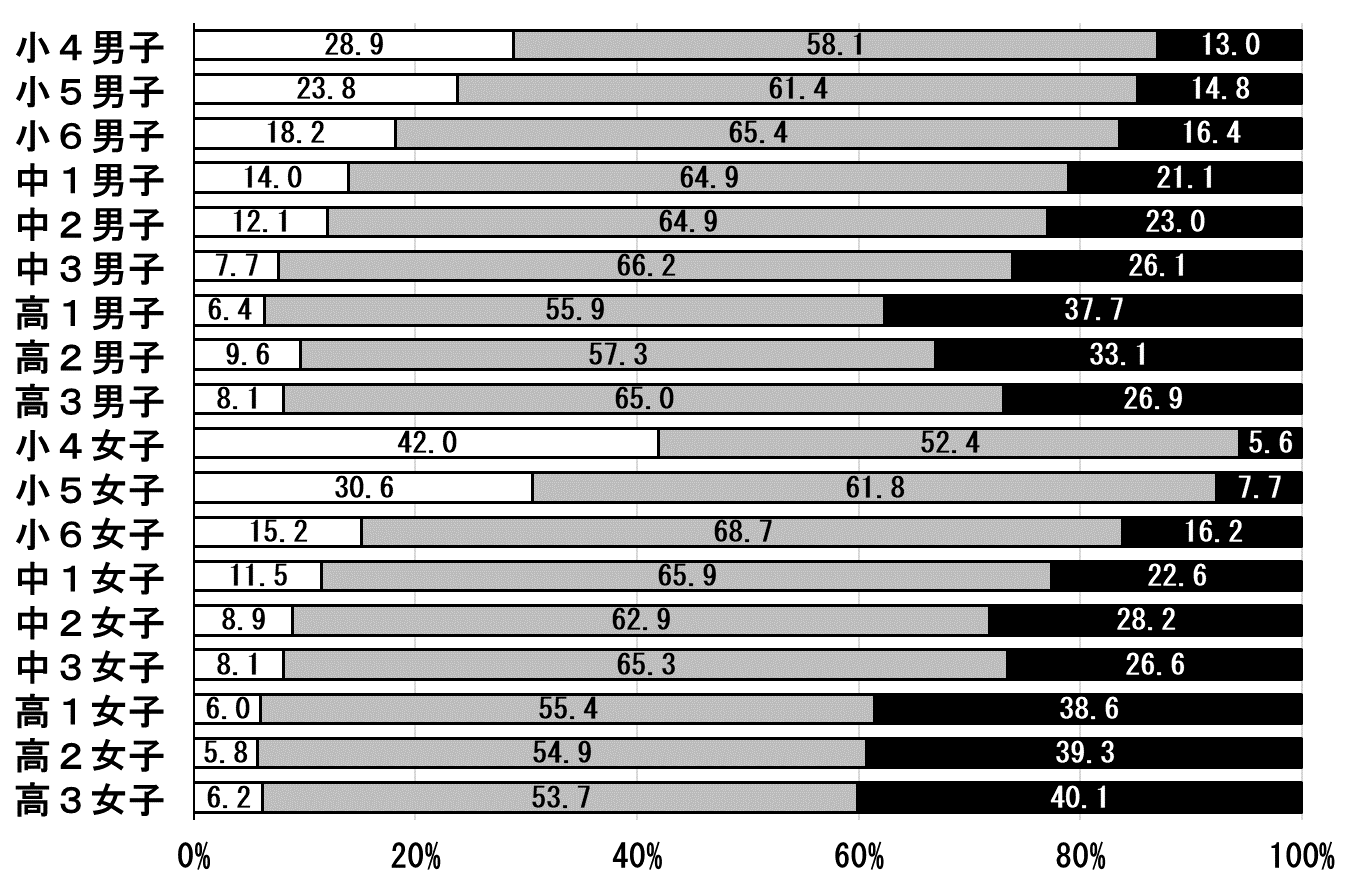 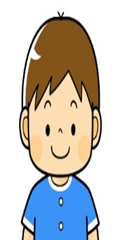 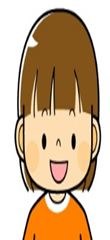 ふだんインターネットに接続している％
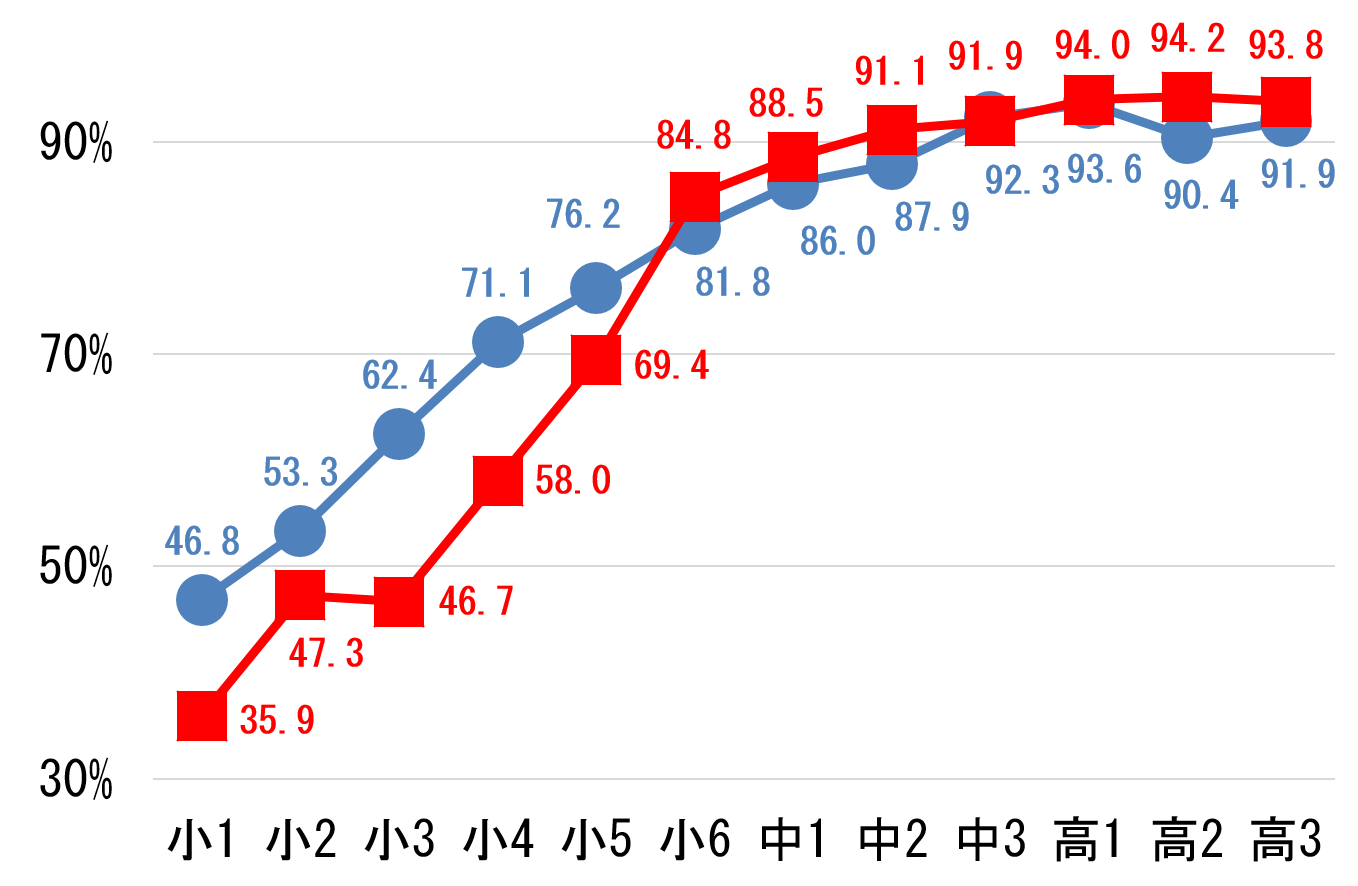 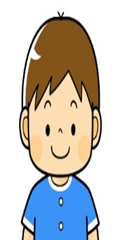 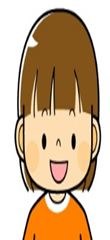 使用時間による違い①
（％）
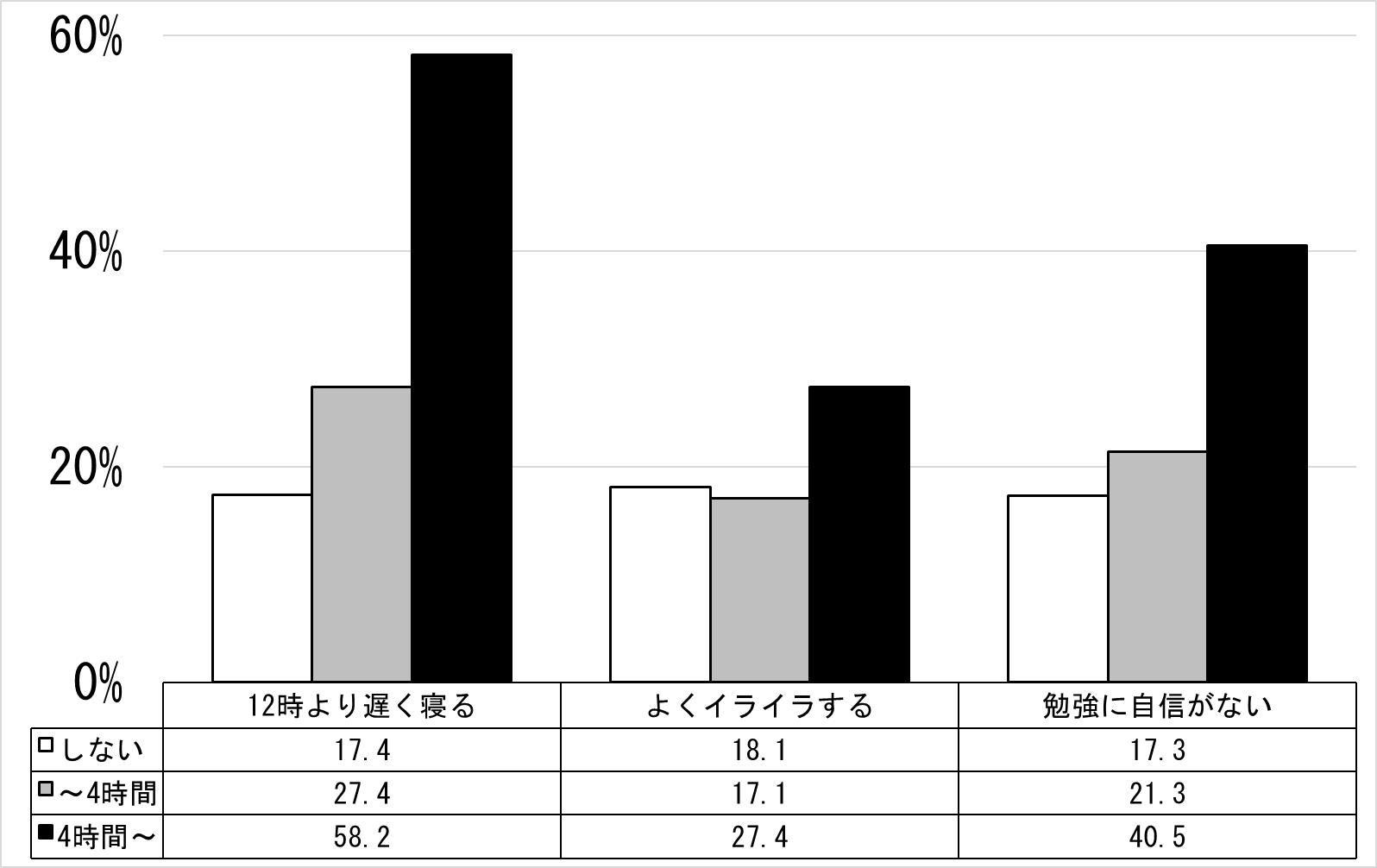 使用時間による違い②
（％）
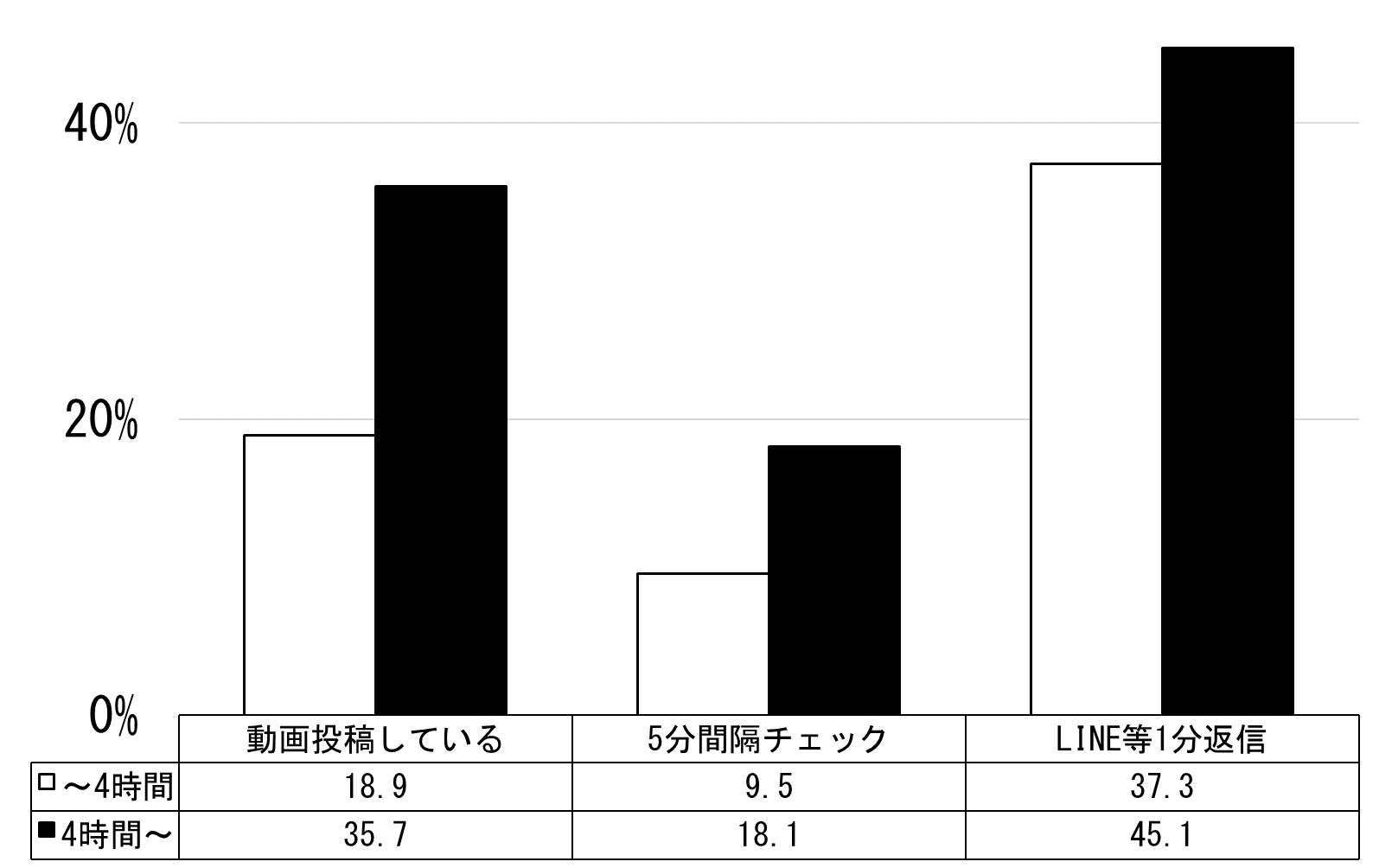 使用時間による違い③
（％）
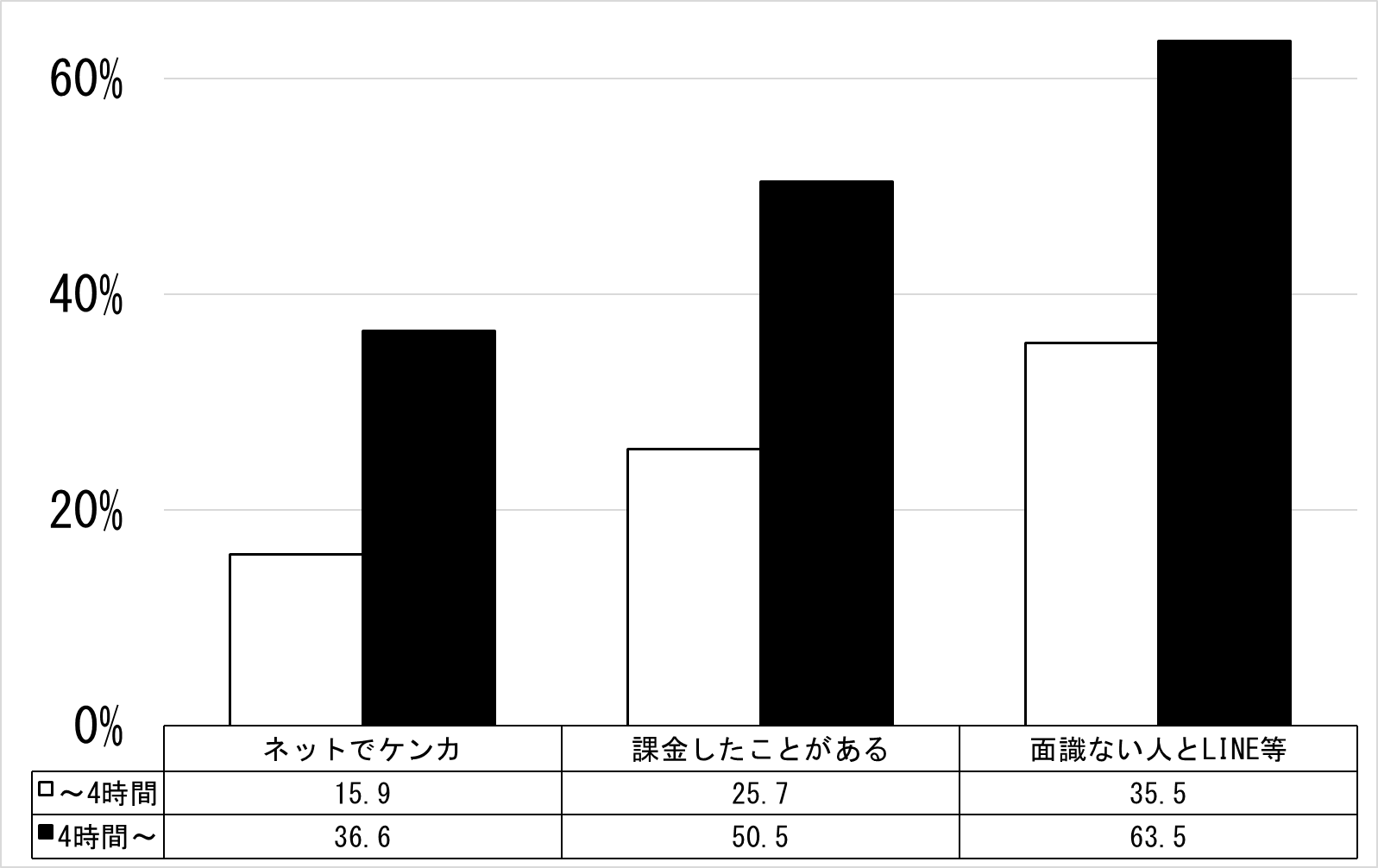 5000円以上
実際に会った
20.8
19.9
6.5
6.1